Hear Us
Welfare Rights Advice
Project
Who are we?
Mental Health Service User group
Based in Croydon
A voice for Mental Health Service Users
A number of different projects including: Welfare Rights Advice Project (WRAP)
Open Forum, Linkworking, campaigning,             Reachout anti stigma Project.  

Find out about our different projects on our website: https://www.hear-us.org/
What do we do?
Personal Independence Payment (PIP)
Universal Credit
Employment Support Allowance (ESA)
Housing Benefit/ Council Tax support
Carers Allowance
Older persons benefits – pension credit/attendance allowance
Child DLA
Blue Badge/Freedom Pass/Dial-A-Ride
Discretionary Grants 
Foodbank referrals
Referral to social inclusion services
From initial claim 
Mandatory reconsiderations
Tribunals
Managed migration
Benefit checks
Dealing with issues 
Referrals to other services
Housing related benefit issues/housing costs
[Speaker Notes: We don’t offer support to obtain or keep housing or with legal matters relating to housing e.g: evictions, but we can support with matters related to housing costs/ housing related benefits such as claiming benefits to help with rent, discretionary housing payments grant applications, transitions from supported living to independent living benefit issues.]
How to access our service
We accept referrals from organisations or individuals filling out a Referral form through our Website referral link:

https://www.hear-us.org/referral/

If an individual can’t manage an online referral can call us on 0208 681 6888
How do we do it?
We arrange appointments, for those that fit our criteria, during office hours, Monday to Friday at our office in South Croydon

We can work with clients over the phone or via teams/zoom

We can consider providing home visits (if there is a need)
Who do we help
Residents of Croydon

Those living with or affected by mental health difficulties
Questions?
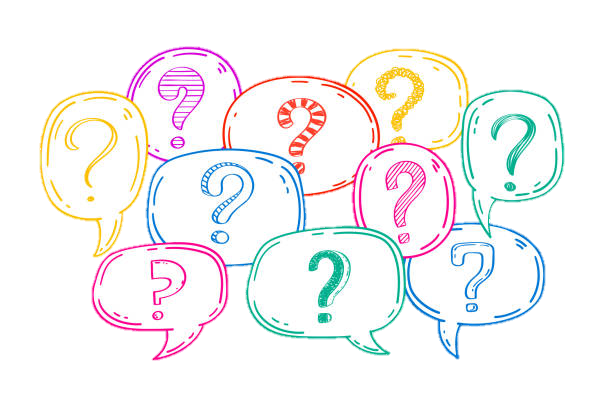 [Speaker Notes: Any questions]
Thank you from the WRAP Team and all that work for Hear Us